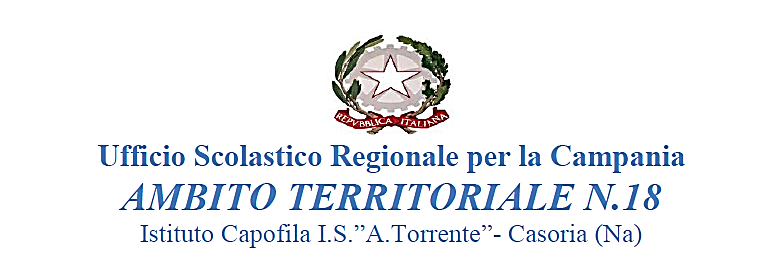 FORMAZIONE II LIVELLO
INDICAZIONI OPERATIVE
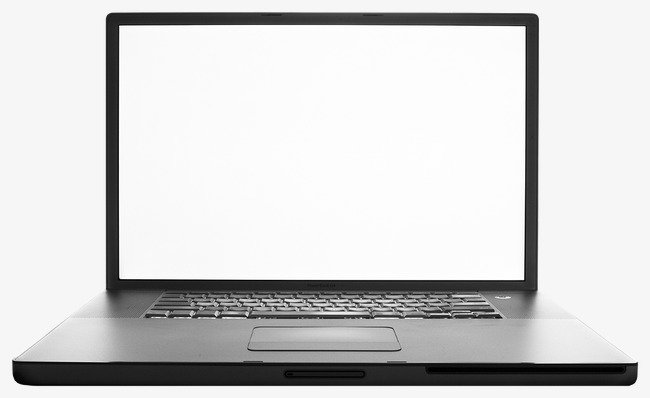 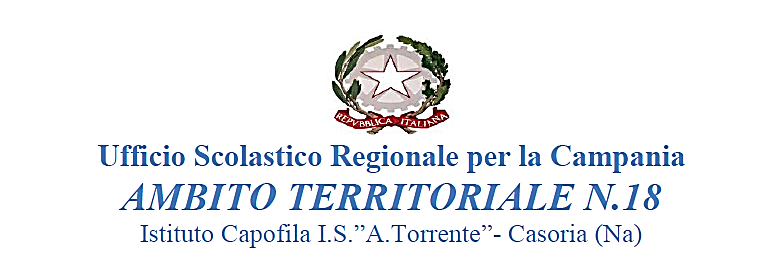 www.istorrente.gov.it

Ambito 18
INFORMAZIONI 
E 
AVVISI
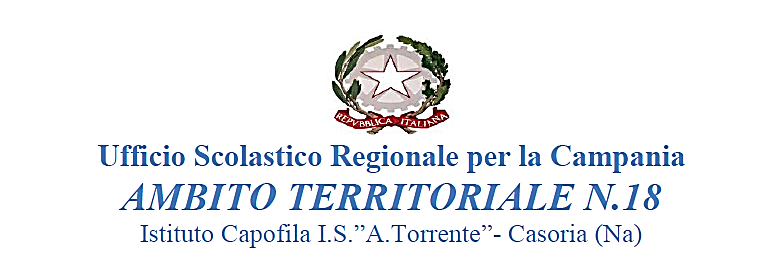 STRUTTURA UNITA’ FORMATIVA
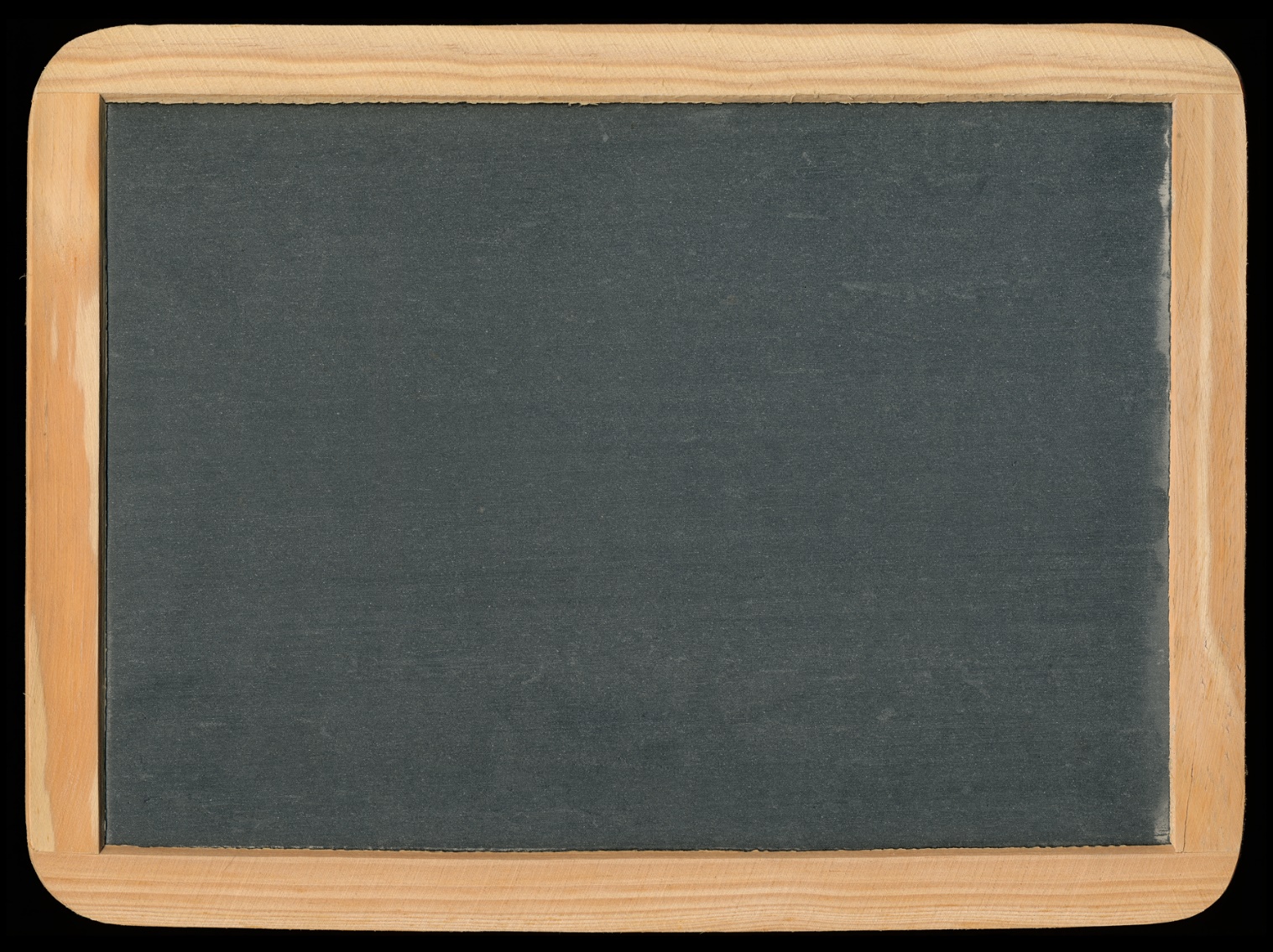 Attività in presenza: h.12,5

Documentazione, studio personale, relazione: h.12,5 

Totale: h.25
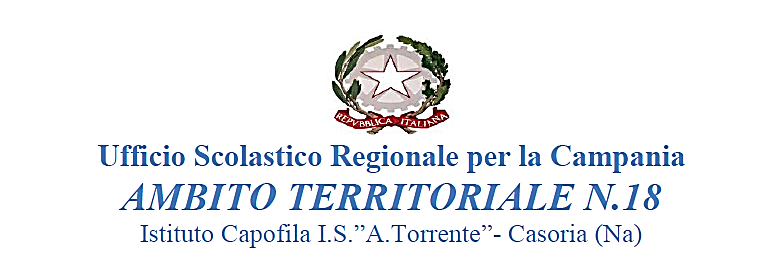 DOCUMENTAZIONE E STUDIO PERSONALE
L’ente di formazione TECNODID, responsabile scientifico del corso, invierà una mail a tutti i corsisti con le credenziali per accedere alla propria piattaforma digitale e per scaricare i materiali del corso
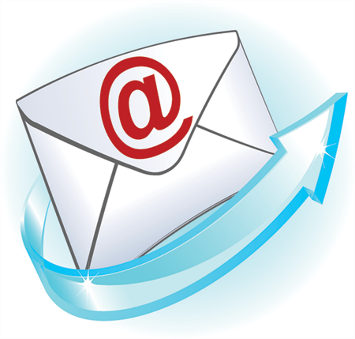 Va inviata al seguente indirizzo mail:
nais06700g@istruzione.it 
 entro e non oltre il 20 novembre 2018, con il seguente oggetto: FORMAZIONE II LIVELLO – U.F. n.____ - RELAZIONE DEL CORSISTA (nome e cognome)
RELAZIONE
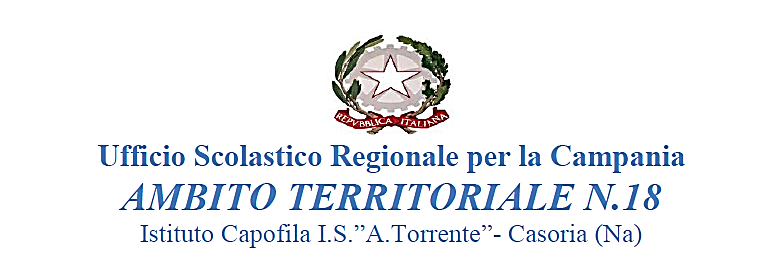 QUESTIONARIO DI GRADIMENTO
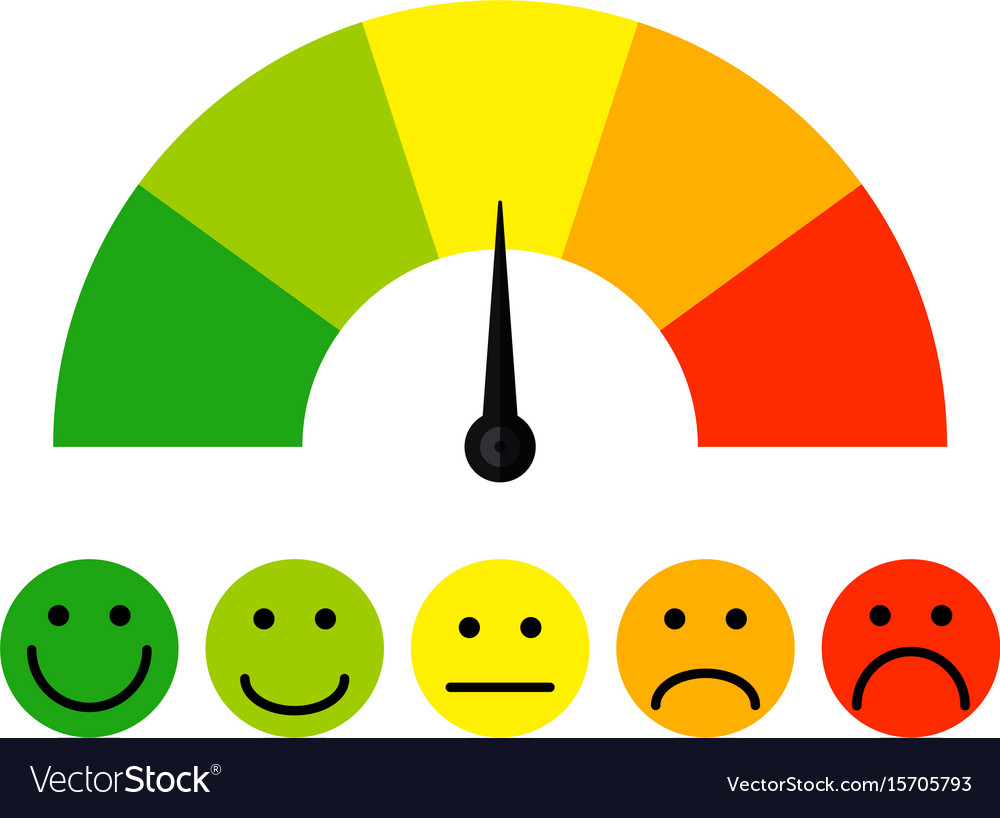 Per il rilascio dell'attestato di formazione è necessario compilare tutte le voci del questionario di gradimento collegandosi al seguente link, presente anche nell’avviso di avvio dei corsi:

https://goo.gl/forms/XMSXhF0UIW6G9PFf1
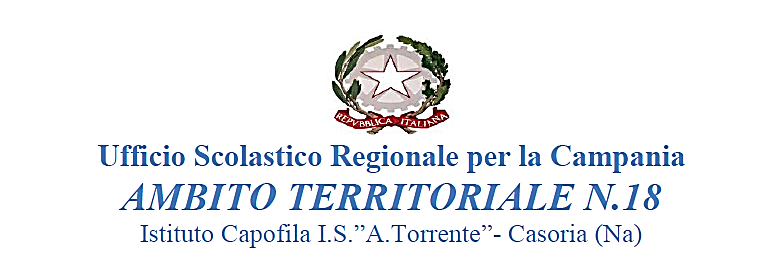 ATTESTATO
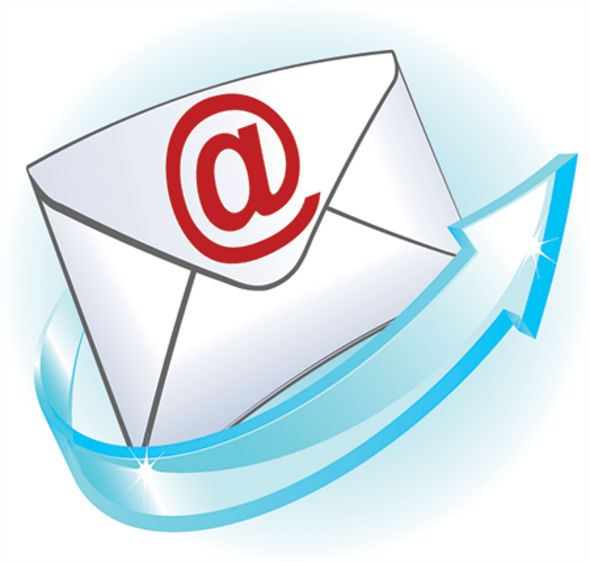 Sarà inviato a ciascun corsista, al termine di tutto il percorso formativo, all’indirizzo mail fornito all’atto dell’iscrizione